TDTMS Update
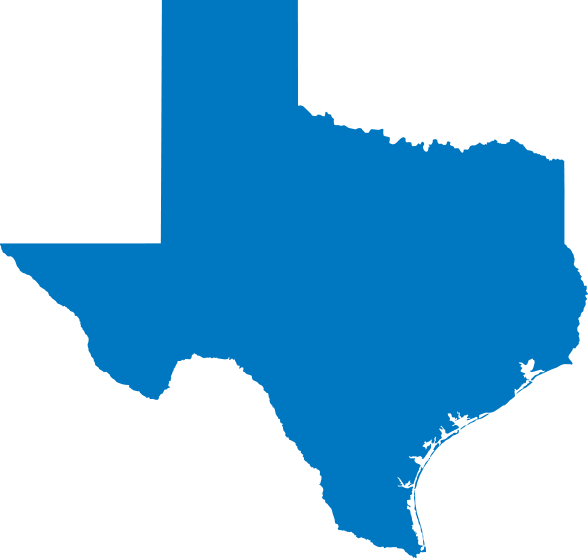 RMS
September 10th, 2024
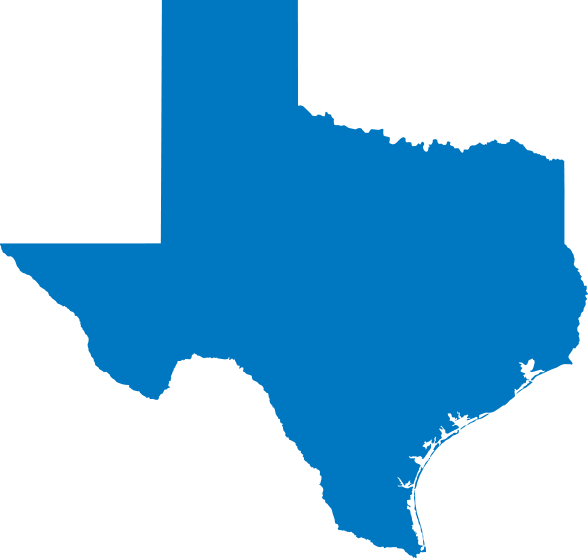 TDTMS
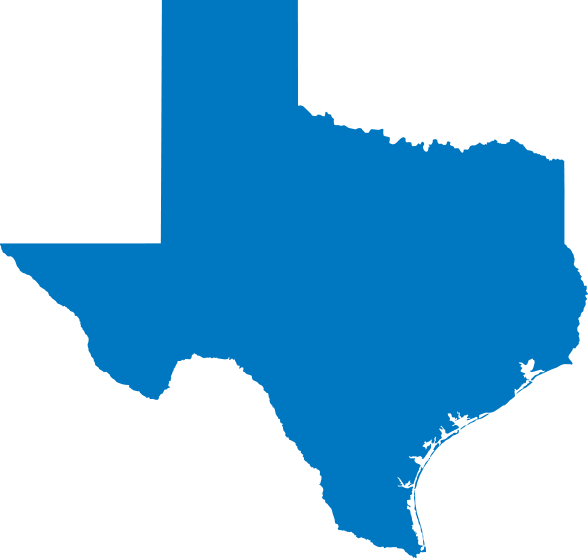 TDTMS
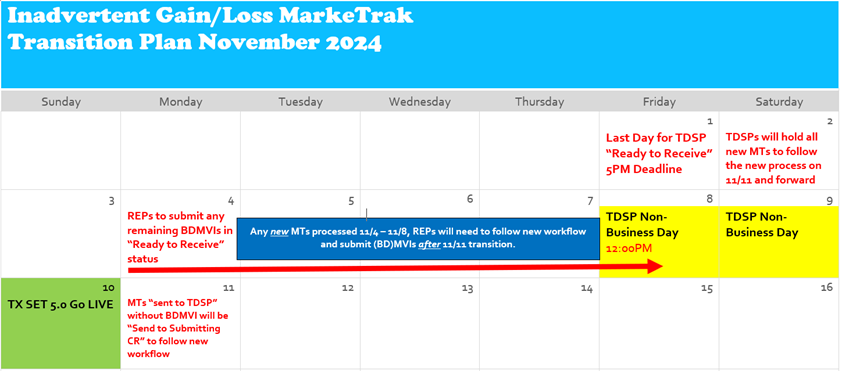 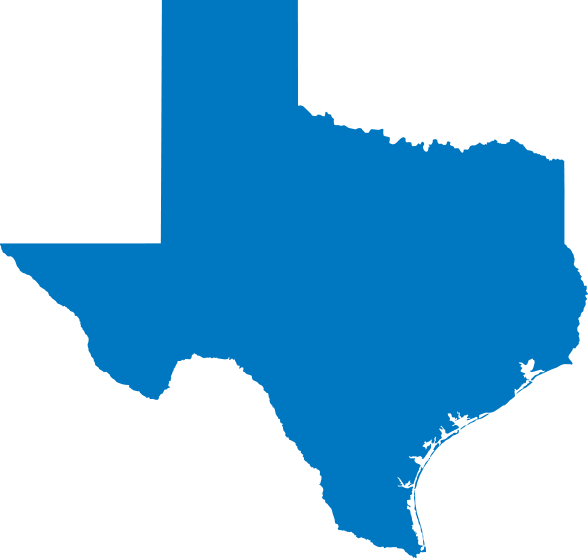 TDTMS
SCR817 Functionality is scheduled to be available in RMTE on 9/16/24 and a market notice will be sent.
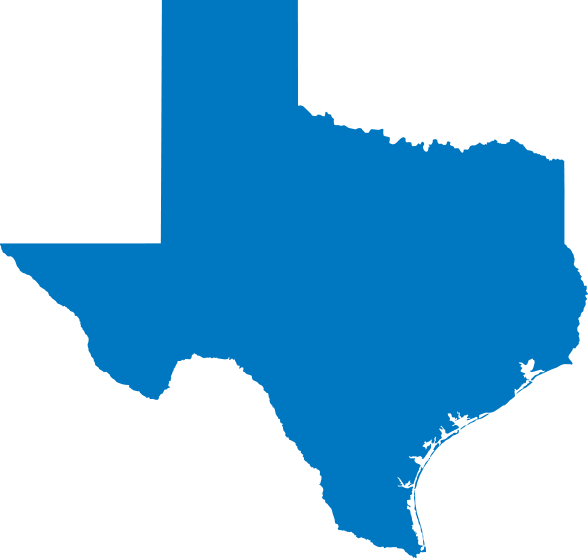 TDTMS
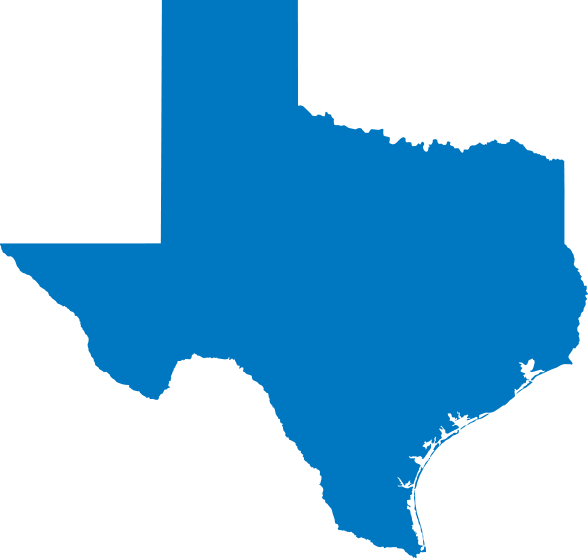 TDTMS